DOA BELAJAR
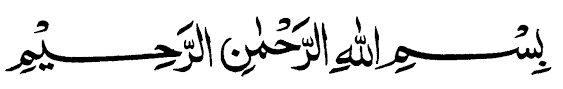 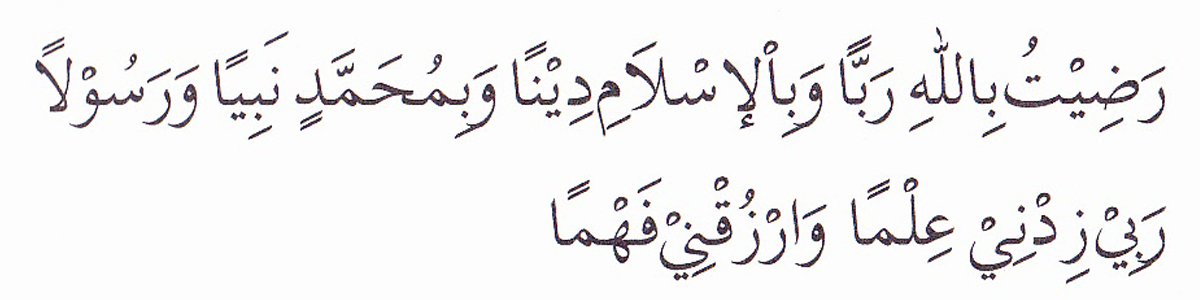 “Aku ridho Allah SWT sebagai Tuhan ku, Islam sebagai agamaku, dan Nabi Muhammad sebagai Nabi dan Rasul, Ya Allah, tambahkanlah kepadaku ilmu dan berikanlah aku kefahaman”
Berpikir Kritis(Critical Thinking)
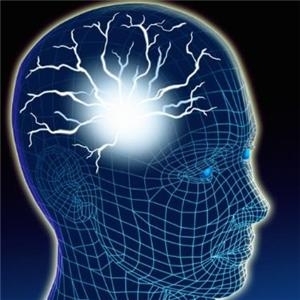 Vita Purnamasari, S.Kep.,Ns.,M.Kep.
What Is Critical Thinking?(Definisi Berpikir Kritis)
Kemampuan untuk berpikir jernih dan rasional, yang meliputi kemampuan untuk berpikir reflektif dan independen
Definisi Berpikir Kritis
Kemampuan untuk menganalisis fakta, mencetuskan dan menata gagasan, mempertahankan pendapat, membuat perbandingan, menarik kesimpulan, mengevaluasi argumen dan memecahkan masalah (Chance,1986)
Berpikir Kritis ≠ Menghafal, Mengumpulkan Informasi
Berpikir kritis tidak sama dengan mengakumulasi informasi. Seorang dengan daya ingat baik dan memiliki banyak fakta tidak berarti seorang pemikir kritis.

	Seorang pemikir kritis mampu menyimpulkan dari apa yang diketahuinya, dan mengetahui cara memanfaatkan informasi untuk memecahkan masalah, dan mencari sumber-sumber informasi yang relevan untuk dirinya
Berpikir Kritis ≠ Mengkritik,  Mengecam. Mendebat
Berpikir kritis tidak sama dengan sikap argumentatif atau mengecam  orang lain
Berpikir kritis bersifat netral, objektif, tidak bias. Meskipun berpikir kritis dapat digunakan untuk menunjukkan kekeliruan atau alasan-alasan yang buruk, berpikir kritis dapat memainkan peran penting dalam kerja sama menemukan alasan yang benar maupun melakukan tugas konstruktif
Pemikir kritis mampu melkukan introspeksi tentang kemungkinan bias dalam alasan yang dikemukakannya
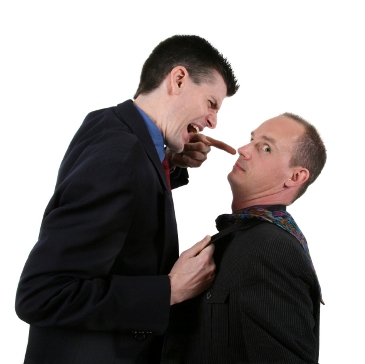 Berpikir kritis bersifat netral, objektif, tidak bias. Meskipun berpikir kritis dapat digunakan untuk menunjukkan kekeliruan atau kesalahan.
Keterampilan Inti Berpikir Kritis
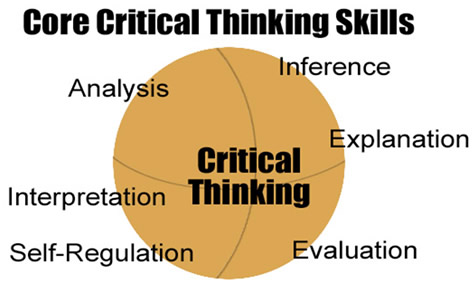 Keterampilan Inti Berpikir Kritis
Interpretasi – kategorisasi,mengklarifikasi makna
Analisis – memeriksa gagasan, mengidentifikasi argumen, menganalisis argumen 
Evaluasi – menilai klaim (pernyataan), menilai argumen
Inferensi – mempertanyakan gagasan, memikirkan alternatif (misalnya, differential diagnosis), menarik kesimpulan, memecahkan masalah,  mengambil keputusan
Penjelasan – menyatakan masalah, menyatakan hasil,  mengemukakan kebenaran prosedur, mengemukakan argumen
Regulasi diri – meneliti diri, mengoreksi diri
Keterampilan Berpikir Kritis
Memahami hubungan-hubungan logis antar gagasan
Mengidentifikasi, mengkontruksi, dan mengevaluasi argumen
Mendeteksi inkonsistensi dan kesalahan umum dalam pemberian alasan
Memecahkan masalah secara sistematis
Mengidentifikasi relevansi dan kepentingan gagasan
Merefleksikan kebenaran keyakinan dan nilai-nilai diri sendiri
Perbedaan antara Pemikir Kritis dan Bukan Pemikir Kritis
Mengapa Berpikir Kritis?
Berpikir kritis memungkinkan anda memanfaatkan potensi anda dalam melihat masalah, memecahkan masalah, menciptakan, dan menyadari diri
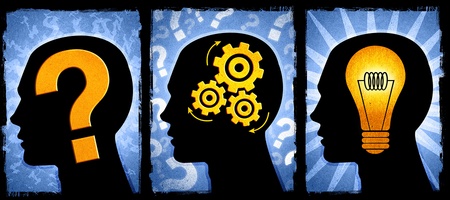 Mengapa Berpikir Kritis Penting, Sehingga Perlu Dipelajari?
Berpikir kritis merupakan keterampilan universal. Kemampuan berpikir jernih dan rasional diperlukan pada pekerjaan apapun, ketika mempelajari bidang ilmu apapun, untuk memecahkan masalah apapun, jadi merupakan aset berharga bagi karir seorang
Berpikir kritis sangat penting di era saat ini. Abad ini merupakan era informasi dan teknologi. Seorang harus merespons perubahan dengan cepat dan efektif, sehingga memerlukan keterampilan intelektual yang fleksibel, kemampuan menganalisis informasi, dan mengintegrasikan berbagai sumber pengetahuan untuk memecahkan masalah.
Berpikir kritis meningkatkan keterampilan verbal dan analitik. Berpikir jernih dan sistematis dapat meningkatkan cara mengekspresikan gagasan, berguna dalam mempelajari cara menganalisis struktur  teks dengan logis, meningkatkan kemampuan untuk memahami
Berpikir kritis meningkatkan kreativitas. Untuk menghasilkan solusi kreatif terhadap suatu masalah tidak hanya perlu gagasan baru, tetapi gagasan baru itu harus berguna dan relevan dengan tugas yang harus diselesaikan.
Berpikir kritis penting untuk refleksi diri. Untuk memberi struktur kehidupan sehingga hidup menjadi lebih berarti (meaningful life), maka diperlukan kemampuan untuk mencari kebenaran dan merefleksikan nilai dan keputusan diri sendiri
Manfaat Berpikir Kritis bagi Mahasiswa
Membantu memperoleh pengetahuan, memperbaiki teori, memperkuat argumen
Mengemukakan dan merumuskan pertanyaan dengan jelas
Mengumpulkan, menilai, dan menafsirkan  informasi dengan efektif
Membuat kesimpulan dan menemukan solusi masalah berdasarkan alasan yang kuat
Membiasakan berpikiran terbuka
Mengkomunikasikan gagasan, pendapat, dan solusi dengan jelas kepada lainnya
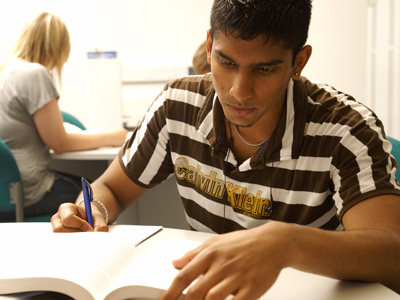 Berpikir Kritis dan Problem Based Learning
Terdapat beberapa Karakter individu yang mendukung agar seseorang dapat berpikir kritis antara lain truth seeking, open-mindness, analyticity, systematicity, self-confidence, inquisitiveness, dan maturity
Contoh Penerapan Konsep Berfikir kritis dalam keperawatan :
Penggunaan komunikasi  dalam keperawatan
Argumentasi dalam keperawatan
Pengambilan keputusan
Penerapan dalam proses keperawatan.
Selamat Berpikir Kritis untuk Mengoptimalkan Potensi Anda!(Bebaskan Diri Anda dari Kebiasaan Mendapatkan Informasi Mentah-Mentah)
DOA SESUDAH BELAJAR
بِسْمِ اللَّهِ الرَّحْمَنِ الرَّحِيمِ

اَللَّهُمَّ أَرِنَا الْحَقَّ حَقًّا وَارْزُقْنَا اتِّـبَاعَه ُ وَأَرِنَا الْبَاطِلَ بَاطِلاً وَارْزُقْنَا اجْتِنَابَهُ

Ya Allah, Tunjukkanlah kepada kami kebenaran sehinggga kami dapat mengikutinya Dan tunjukkanlah kepada kami kejelekan sehingga kami dapat menjauhinya